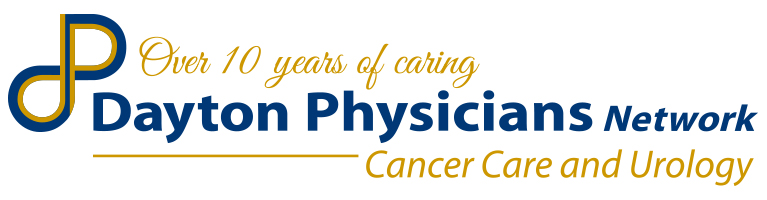 2017 Patient Navigation Best Practices
10/13/2017 OHOS Meeting
2016 Company Profile
Multi-Specialty Group Practice
14 Practice Locations:  
4 Urology Offices 
1 Radiation Oncology Office 
1 Medical Oncology Office 
1 Pathology Office
1 Business Office 
6 Comprehensive Cancer Centers
Advanced
Prostate
Cancer
Clinic
Urology
Clinical
 Research
Radiation
Hem/Onc
Dayton 
Physicians
Network
Pharmacy
Imaging
45 Physicians and Mid Level Providers
325 Employees 
35,769   Individual Patients
229,842 Patient Visits
457,272 Phone Calls
Pathology
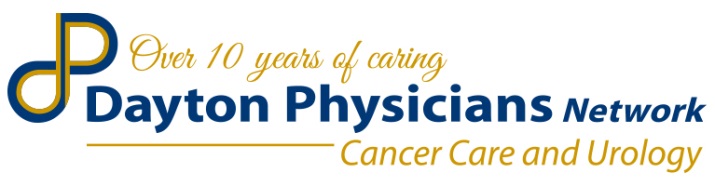 [Speaker Notes: How successful we have been

Large healthcare provider in the region]
Focus on Quality and Innovation

CoC and NCQA Accredited Oncology Medical Home
     
United Health Care, Episode Fee Payment
     
Anthem Quality Care Program Participant
     
Aetna OMH Pilot Program Participant 
    
National Radiation Oncology Registry
     
CMMI Oncology Care Model

ACR Accreditation

ACHC Specialty Pharmacy and Oncology Accreditation
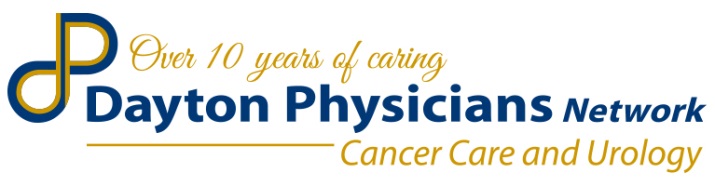 PATIENT NAVIGATION CONCEPTS
Oncology Patient
1. Best Practices Care: Triage, Diagnostic & Therapeutic Pathways
2. Electronic Health Records – to share/track real-time patient information; monitor quality
3. Team-Based Care: Med/Rad Onc, Diag Radiology, NPs, RNs, LPNs, Pharmacists, Med Techs, Care Coordinators, first responders – working  as team to keep patients in OP setting and out of ER and hospital
5. Enhanced Access: 24/7 Triage Line with “first responders” (8-6) and On-Call Providers (6-8)
4. Active Disease Management: Patient Education, patient/provider web portal
7. Financial Support for Medical Home Services
6. Enhanced Care: On- or near-site lab, imaging, pharmacy
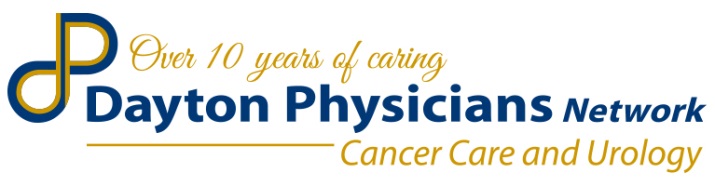 [Speaker Notes: Come Home stands for Community Oncology Medical Home

7 pillars supported the Oncology patient

Standardizing process across 7 practices – like a clinical trial

Currently at 1 office centrally located - GDCC


#2 – Robust
#3 -  Multi-disciplinary
#4 – Focus on patient education
#6 – On-site services
#7 -  Provides infra-structure
#7 -  Payer involvement is key]
Enhanced Partnerships
Fidelity Health Care
Oncology Specific trained staff
Medication teaching/safety/nutrition/social work

Ohio’s Hospice / Innovative Care Solutions
Increased communication with DPN after hours
Support Care in our office

Premier Health
Oncology Service Line collaboration
Oncology admissions not profitable/re-admissions penalty
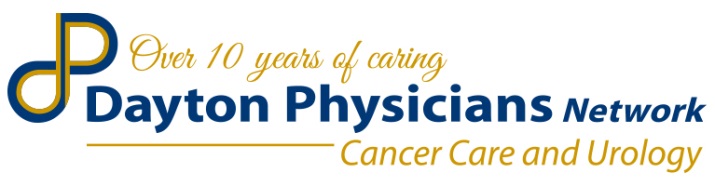 [Speaker Notes: Development of OMH has led to ………..  Right care, right time, right setting

Patients who are in need of more care than outside DPN

Dedicated time on site in offices – also after hours communication

Hospitals do not want admissions either – In their best interests to keep out also

Started Palliative Care Program]
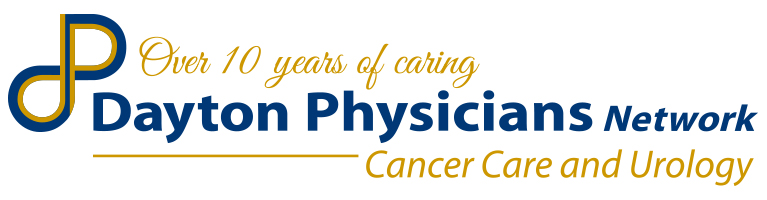 Questions?